戦略的アカウント計画プレゼンテーション テンプレート
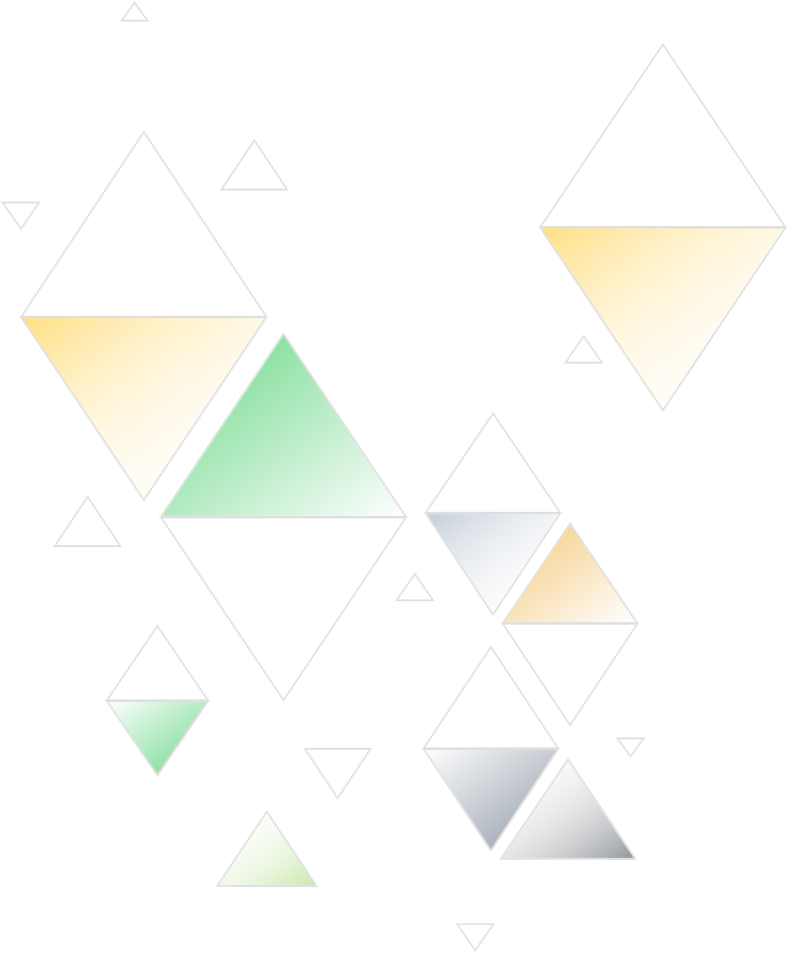 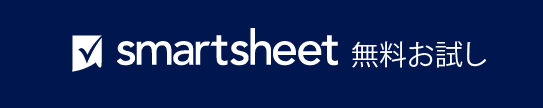 [組織/団体名] 様
戦略的アカウント計画プレゼンテーション
目次
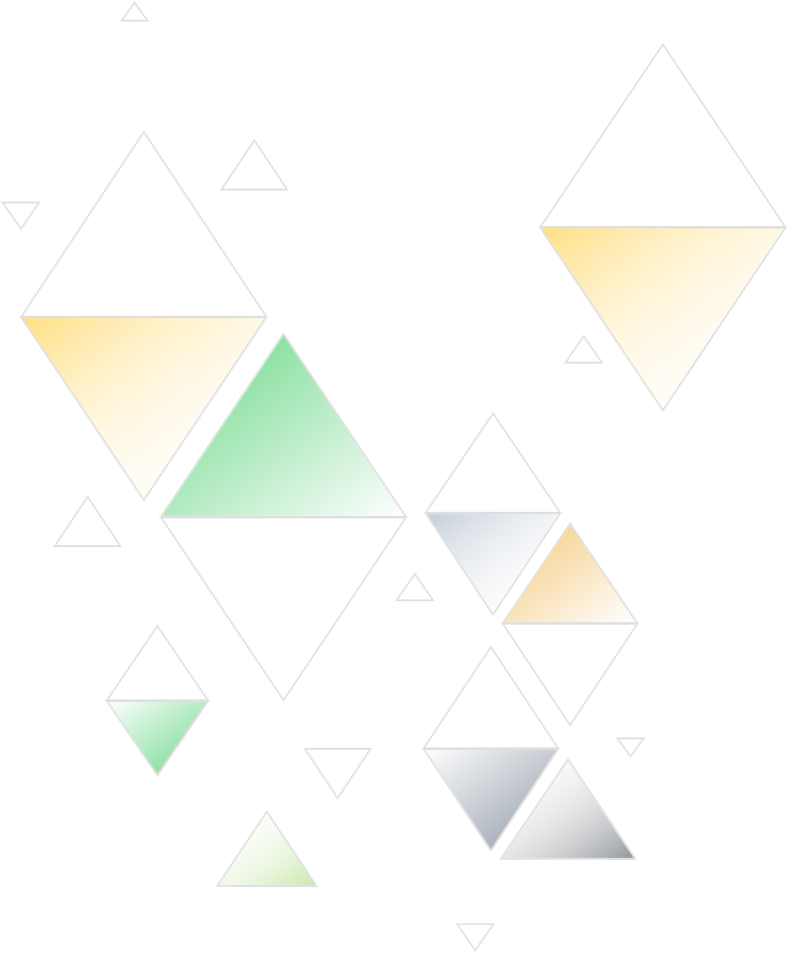 4
1
概要: 顧客の重要優先事項
年間アカウント目標
2
5
概要: 顧客の重点的な取り組み
収益源
3
6
概要: 顧客の重要な関係者
アクション プラン
戦略的アカウント計画プレゼンテーション | 目次
プロジェクト レポート
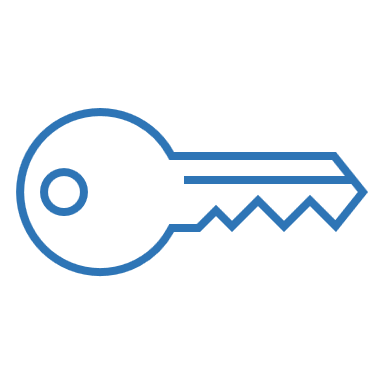 1. 概要: 顧客の重要優先事項
プロジェクト レポート
概要 – 重要優先事項
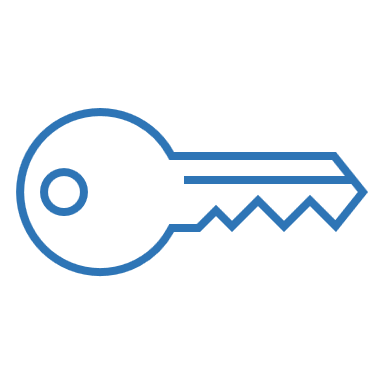 2. 概要: 顧客の重点的な取り組み
プロジェクト レポート
概要: 重点的な取り組み
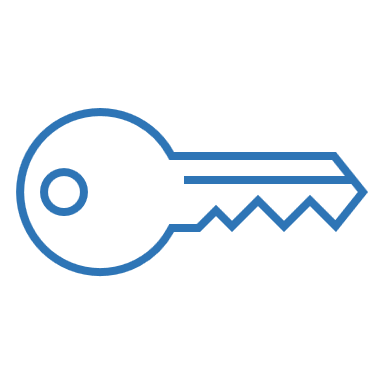 3. 概要: 顧客の重要な関係者
プロジェクト レポート
概要 – 重要な関係者
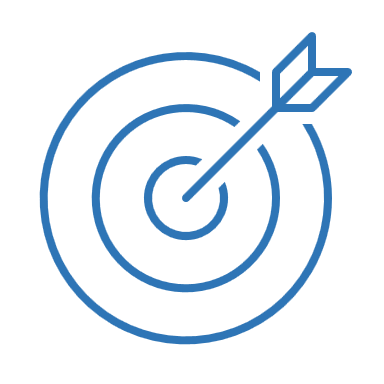 4. 年間アカウント目標
プロジェクト レポート
年間アカウント目標
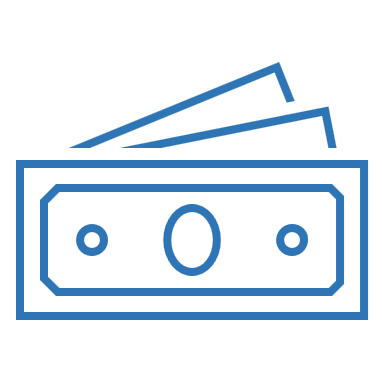 5. 収益源
プロジェクト レポート
収益源
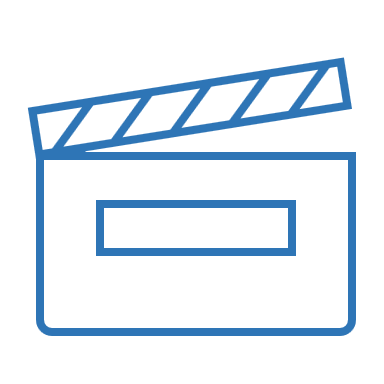 6. アクション プラン
アクション プラン